Name of service improvement  initiative – delete this text box
SAMPLE POSTER 
PRESENTATION TEMPLATE 


Welcome to the Change Guide Poster Presentation template.

Guidance for use:
This poster is intended for use by HSE staff and HSE funded agencies section 38 and 39.

It can be used to present your service improvement or initiative at internal or external conferences.

Please keep the Change Guide logo (noted on bottom right side) in place and insert your organisation or service logo as appropriate.

Headings and space for text have been incorporated into the poster, please use this layout and supporting images. You may wish to add your own images/graphs/tables as appropriate.

Text/font size can be adjusted to meet your requirements.

Posters can be printed to the standard conference size of AO in portrait and printed in colour on a single sheet for easy mounting to the poster boards. Poster presentations should include: 

Introduction
Engagement
Aims and objectives 
Methodology, evidence and planning
Discussion and conclusion
Outcomes
Acknowledgements and References
You may wish to insert a QR code
Please ensure that you include funding bodies and relevant logos i.e. HSE logo
     See HSE Visual Identity Guidelines for more

7. You can also save this file as a pdf using the     
    file ‘save as’ option and choose ‘PDF’ and   
    remember to give it a different file name so        
    that you have your original poster template        
    in PowerPoint.


Please delete this text box once the guidance has been read and understood. If you have a query regarding this poster template or the Change Guide please email: changeguide@hse.ie


V2 March 2024
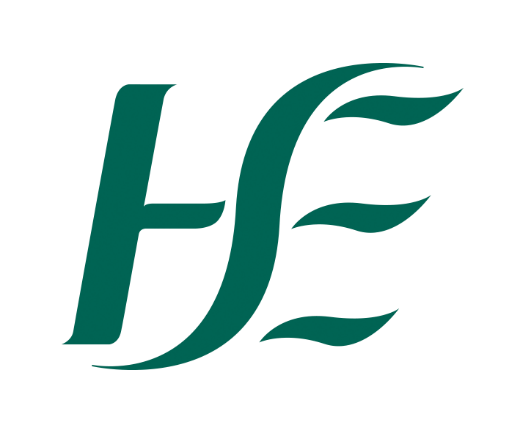 Developing a Change Framework for use 
in Health and Social Care (Sample Heading)
Please insert other 
organisation/service
 logo as appropriate – delete this text box
Presenters: insert author’s names and title along with your service name here
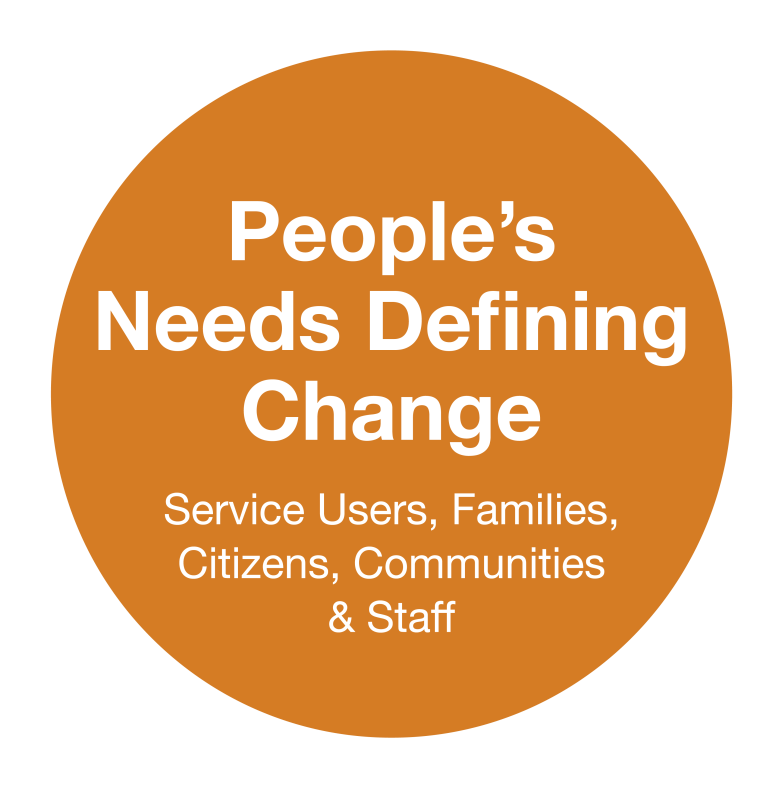 Change Framework
Introduction

(Suggested content – delete as appropriate)
Brief description of the change initiative:
Key information that helps the reader to understand your work
Type of service
Client group etc.	
Scale of the change

People and Culture Change Platform (Section 1 of the Change Guide – see also Change Framework opposite:
How ready was your team/service for change?
How did you address the key people and culture factors to prepare for change?
As a change leader how did you prepare for the initiative?
Engagement

(Suggested content – delete as appropriate)

People’s Needs Defining Change  
(Section 2 of the Change Guide)

How did you involve key stakeholders?
How did you focus on people’s needs?
How did you sustain involvement?
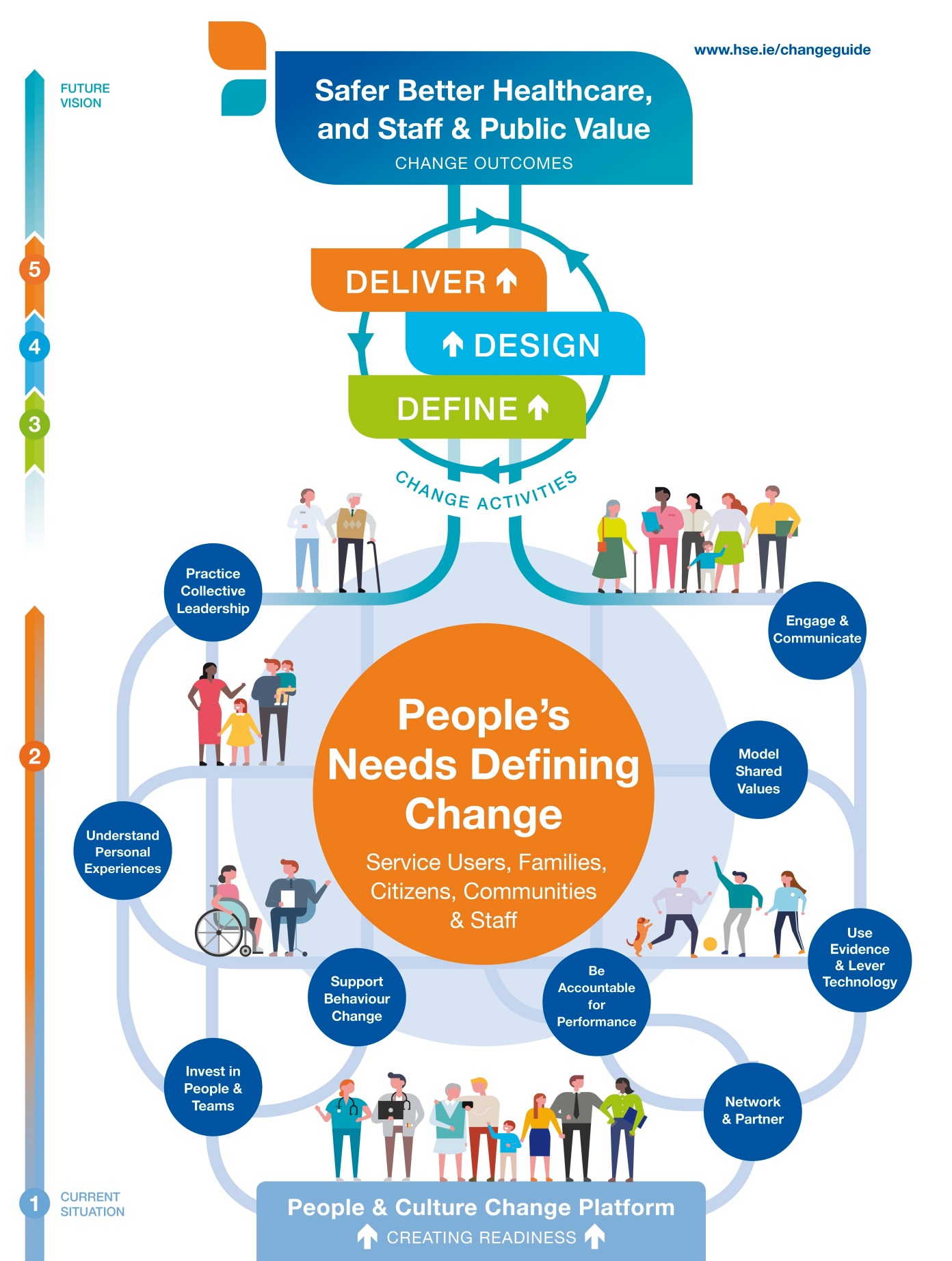 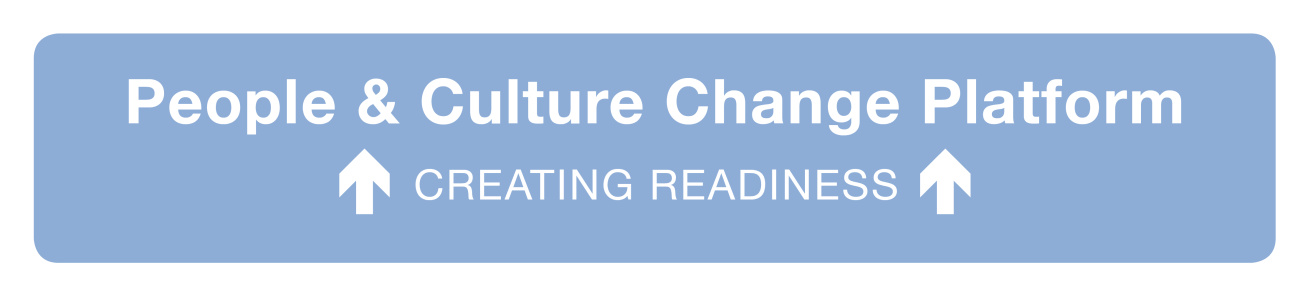 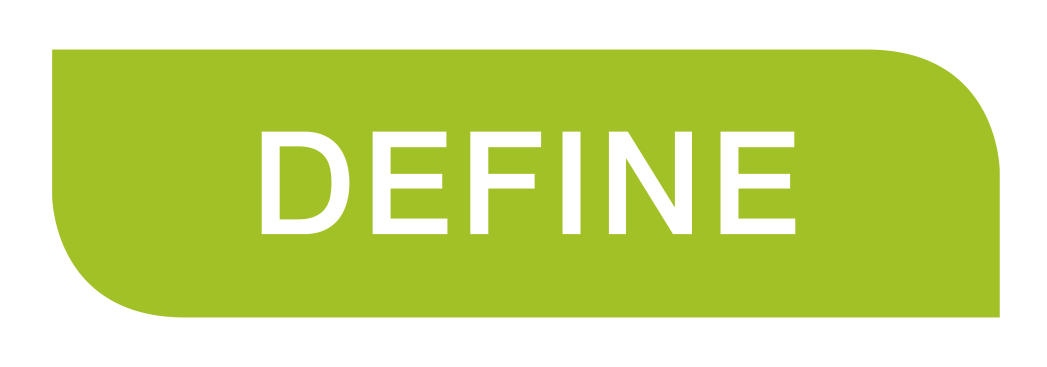 Aims and Objectives

Define (Section 3 of the Change Guide)
Why was change needed?
What were the intended outcomes?
How did you design your measurement?
(Suggested content – delete as appropriate)
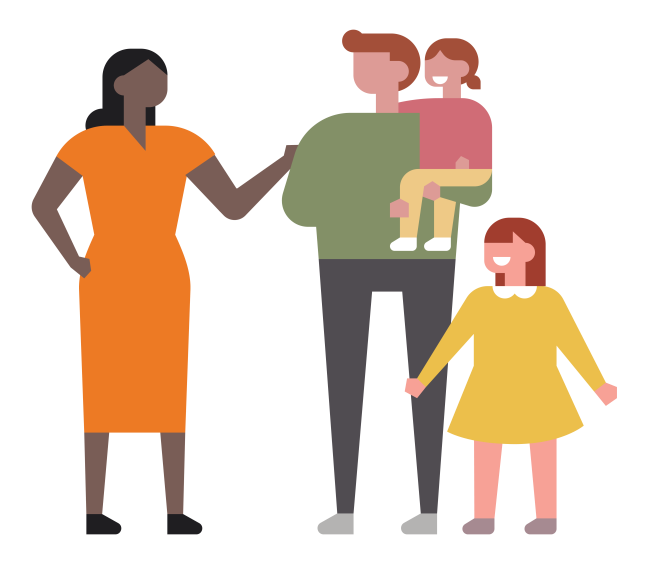 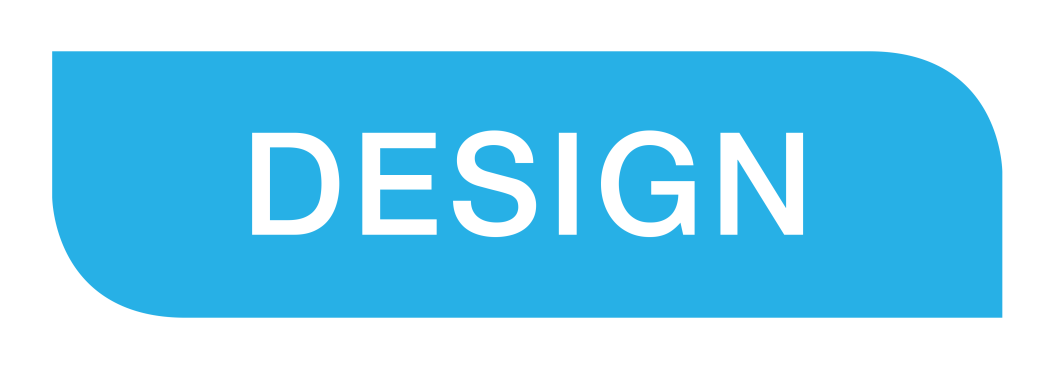 Methodology, Evidence and Planning

Design (Section 4 of the Change Guide)
How did you progress co-design with key stakeholders?
How was the improved / new service design determined?
How did you test the improved design?
How was the Action Plan agreed?
How well did your communication and engagement plan work?
(Suggested content – delete as appropriate)
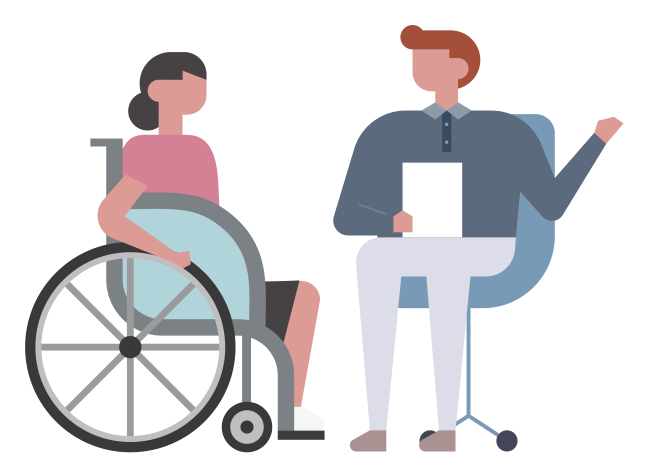 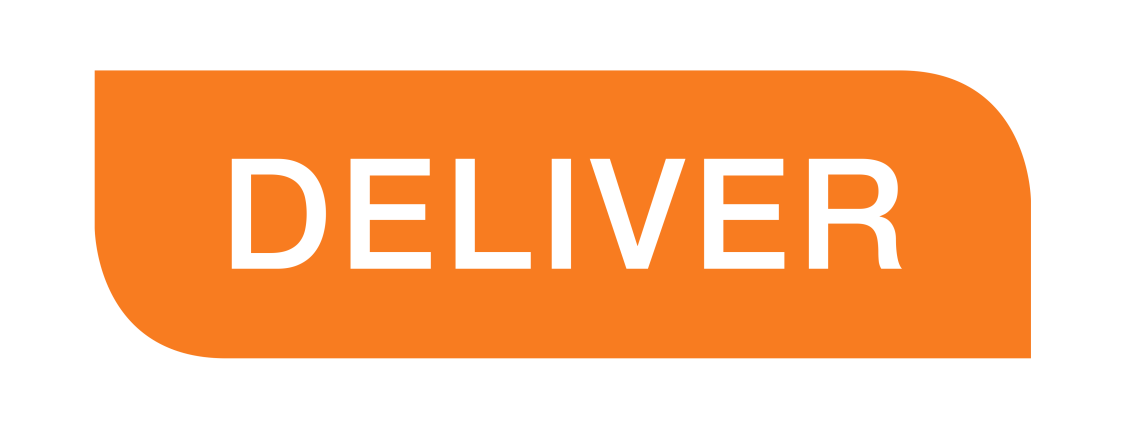 Discussion and Conclusion 

Deliver (Section 5 of the Change Guide)
What was your experience of implementing actions and going live with the change?
How did you increase support to all involved with implementation?
How did you measure progress in line with agreed outcomes?
Was success celebrated and what new ways did you use?
What helped to sustain improvements and share learning?
(Suggested content – delete as appropriate)
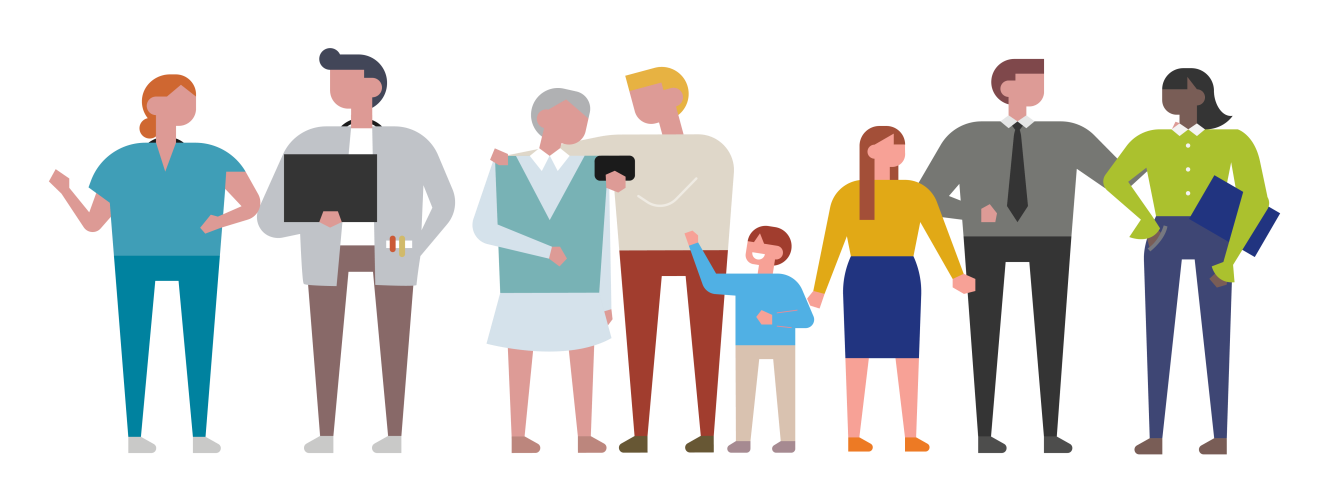 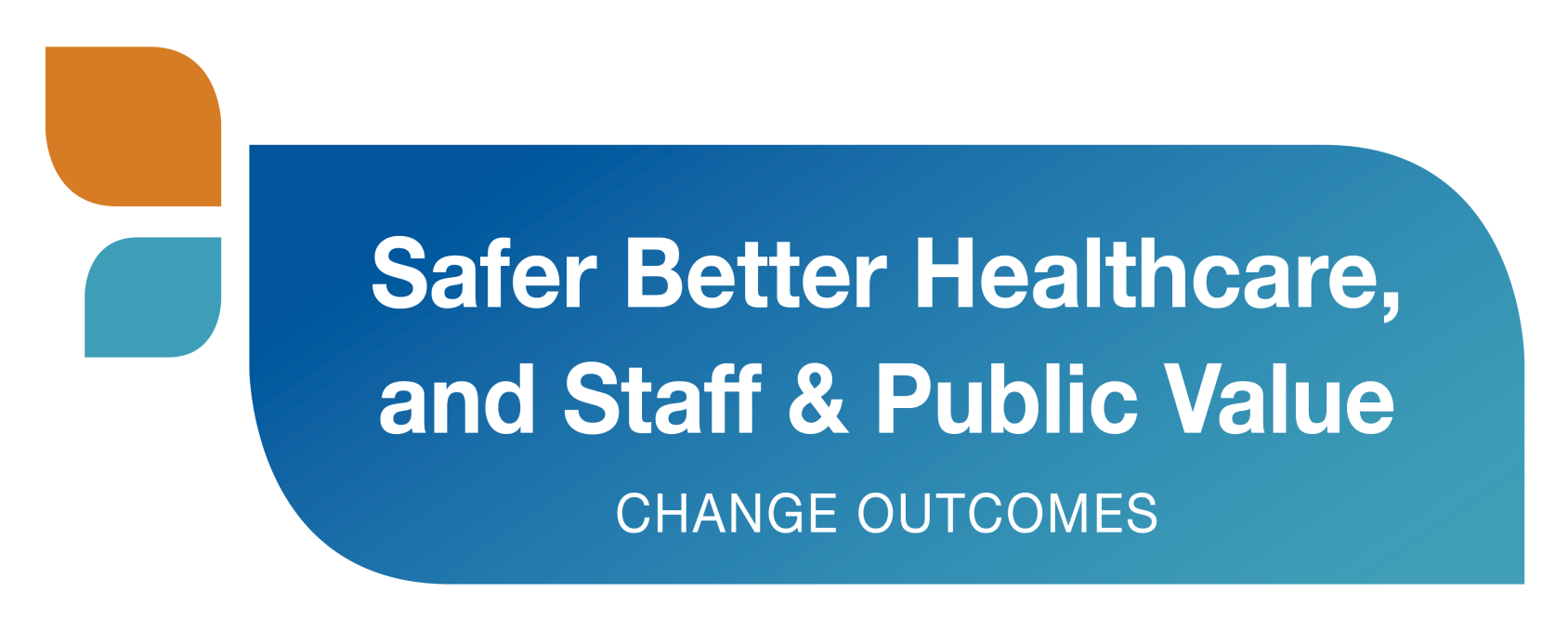 Outcomes
Safer Better Healthcare, and Staff and Public Value

What are the Change Outcomes from your initiative/innovation?
What was the impact for service users, communities and staff?
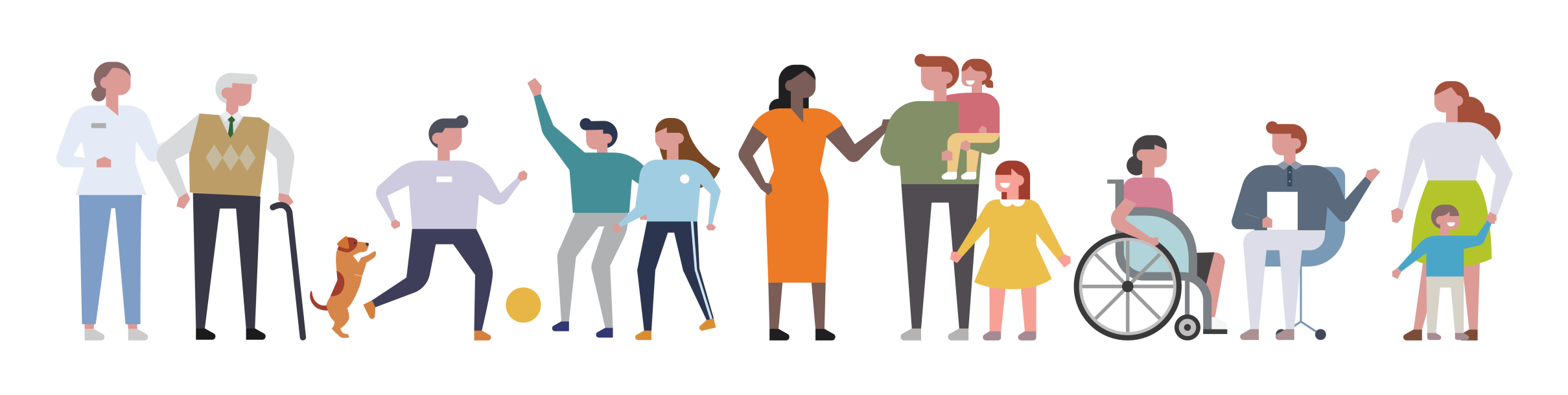 (Suggested contact information – insert your details)
For more information contact us

E: changeguide@hse.ie
Twitter: @twitterhandle
Case studies: www.hseland.ie/changehub
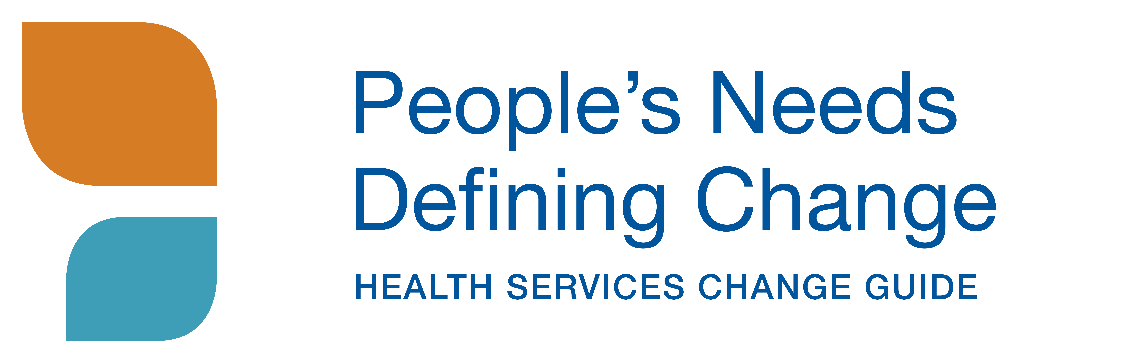 Acknowledgements:


References:
www.hse.ie/changeguide